EFFEKTEN AF MUSIKUDØVELSE PÅ BØRN, UNGE, ÆLDRE OG SAMFUND
Præsentation af Steen Finsen og Henriette Schøn, Ph.D.
ved 
Nordisk sangsymposium i Oslo
september 2023 
Hållen av Patrik Karlsson, ordf. Musik I Norden
Introduktion
Efter idé fra formanden for Danske Orkesterdirigenter, Steen Finsen, begyndte Musik i Norden i efteråret 2020 , at indsamle viden om udført forskning indenfor amatørmusikkens område, med særligt fokus på de gunstige effekter, der er ved at synge i kor og spille i orkester.
I dag har vi nu to forskningsindsamlinger –                           en med 930 forskningsartikler og en med 200 forskningsartikler, begge med fokus på børn og unge og musiks effekt på mennesket og samfundet.
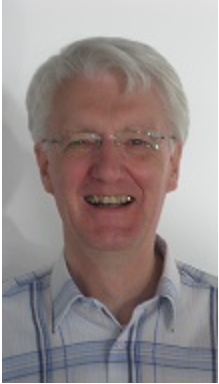 Steen Finsen
Formand for 
Danske Orkesterdirigenter
Baggrund for indsamling af forskning:
Musik i Norden’s vision er:

Fremme forskning i amatørmusikkens aktiviteters betydning for, og indflydelse på den enkelte i en samfundskontekst med fokus på sociale, psykologiske, kreative og helbredsmæssige aspekter

Fremme forskning i musik i et bredt perspektiv, for at skabe udvikling og forbedrede vilkår for hele det musikalske område
Kilde: 
Mod mere viden om amatørmusikken, s. 10
SH Nielsen - 2018 - abcmentalsundhed.dk
De to forskningsindsamlinger
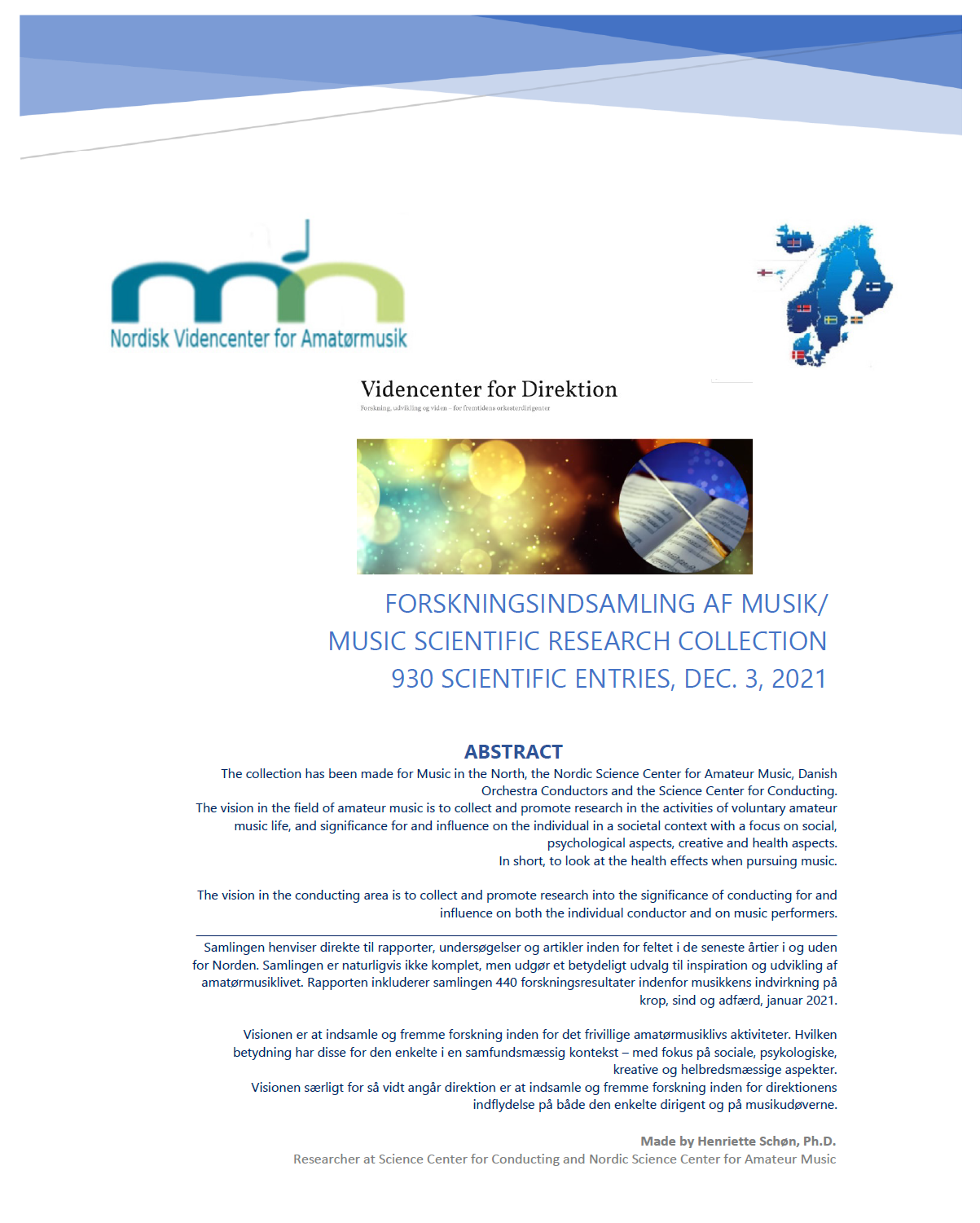 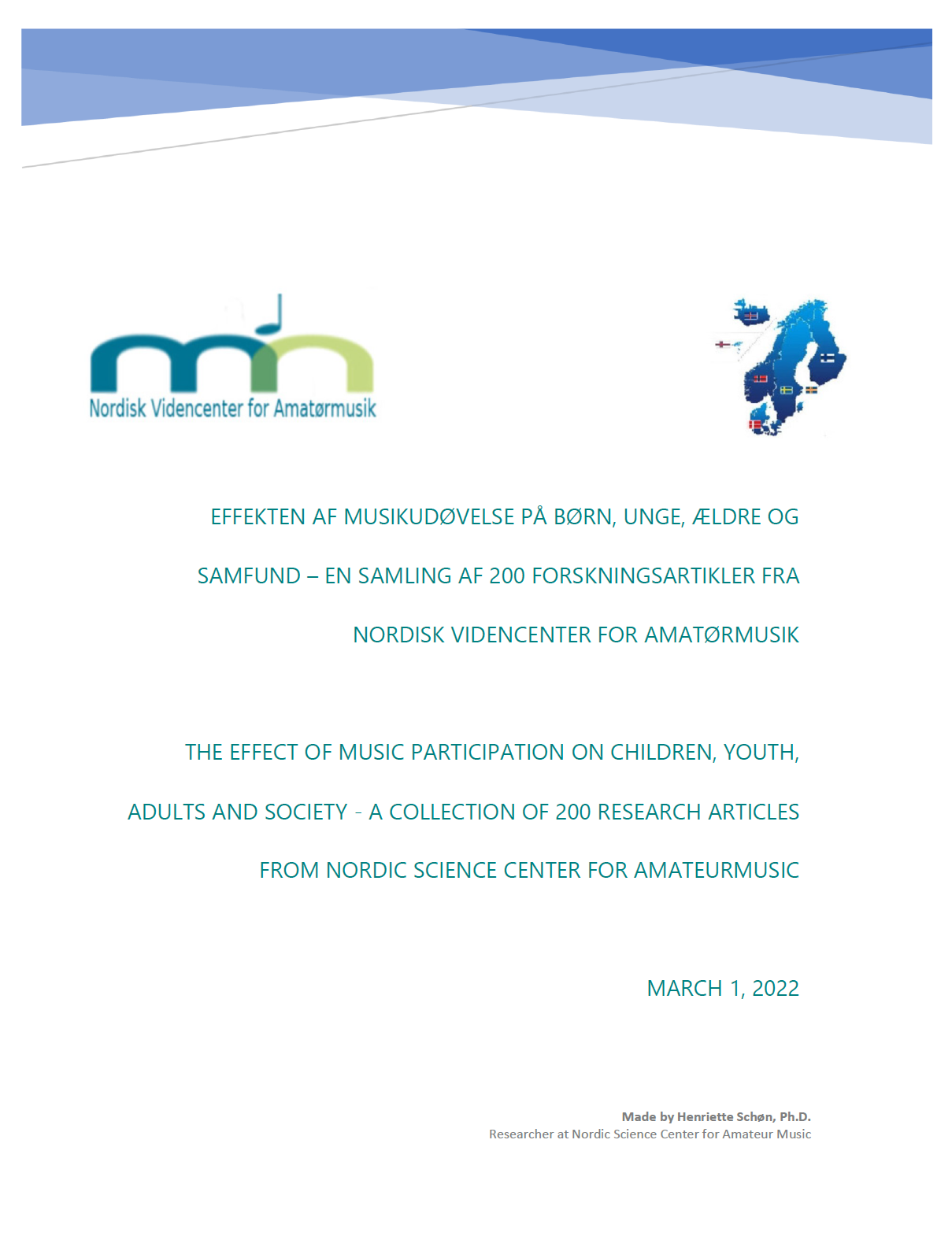 Indhold i de 2 indsamlinger:
200 forskningsartikler:
Amatørmusik i samfundet 
Amatørkulturens betydning i mindre byer 
Amatørkulturens effekt på borgerne 
Aktiv kunstnerisk deltagelses betydning for sygdomme 
Musik/Sang og baby sundhed 
Børn og Sang – (30 forsknings artikler)
Unges sundhed 
Musik og hjernens udvikling 
Musik og følelsers udvikling 
Musik og indlæring 
Skoleorkestre og deres betydning 
Instrumentvalget – og kønnets betydning 
 Amatør versus professionel musiker 
Musik og teams og virksomhedsledelse
930 forskningsartikler:
Børns helse
Børn og unges, udvikling og indlæring
Terapeutisk indvirkning
Effekt på følelser
Indlæring generelt
Hukommelse
Kreativitet under lytning af musik
Hjernens funktioner under lytning til musik
Hjernefunktioner – neurale ændringer
Neurofysiologiske ændringer
Cognitiv respons på pitch m. m.
Korsang
Orkesterspil
Musik brugt som en del af behandling 
      i sundhedsvæsenet
Hvor kan research indsamlingerne hentes?
På hjemmesiden for Videncenter for Amatørmusik:

https://www.videncenterforamatoermusik.dk/index.php/bibliotek



Vi indsamler flere undersøgelser i tiden fremover

Kender I til andre undersøgelser, så send gerne til:

   min@musikinorden.dk
Opfordring til alle!
Kender du studerende der skal skrive BA-, Masters (MS)-, Ph.D.-afhandling og doktordisputater, så er der mange ”huller” i den eksisterende viden om amatørmusikken

Hent inspiration i vores store idékatalog til forskningstemaer her:
     https://www.videncenterforamatoermusik.dk/index.php/forskningstemaer
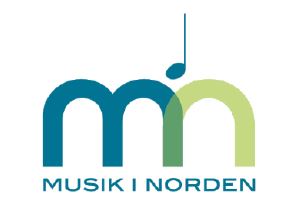 Musik i Norden 

www.musikinorden.dk
			ordf. Patrik Karlsson, patrik.karlsson@vantaa.fi



Videncenter for Amatørmusik

http://www.videncenterforamatoermusik.dk
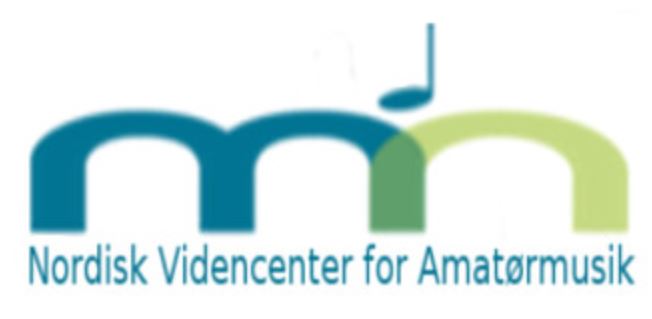